CHƯƠNG VIII. NHỮNG HÌNH HỌC CƠ BẢNTiết: Số đo góc (tiết 1)
§3. SỐ ĐO GÓC
1. Đo góc
Dụng cụ đo góc
Thước đo góc (thước đo độ)
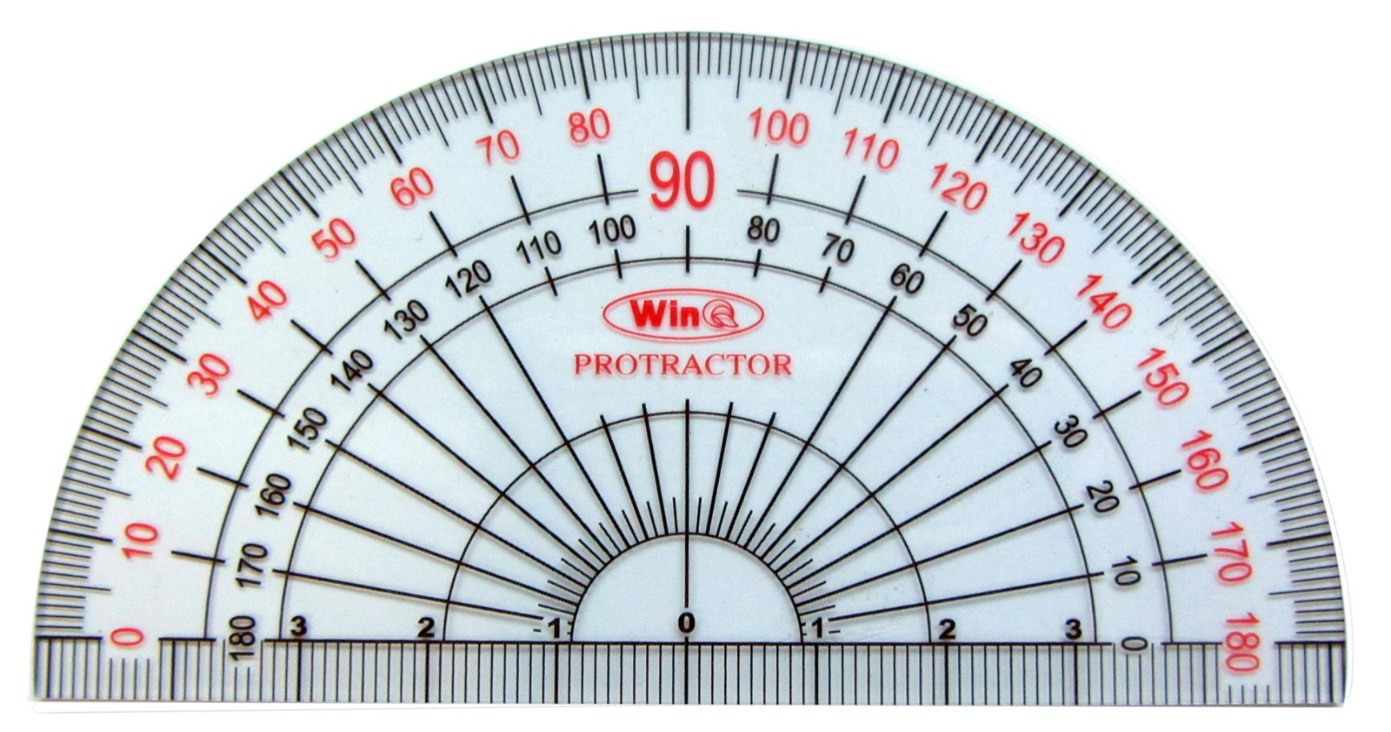 §3. SỐ ĐO GÓC
1. Đo góc
a. Dụng cụ đo góc
b. Đơn vị đo góc
Đơn vị  đo góc thường dùng là độ ( o ).

1 độ (1o ) 	=  60 phút (60’) 
1 phút (1’) =  60 giây (60”)
y
x
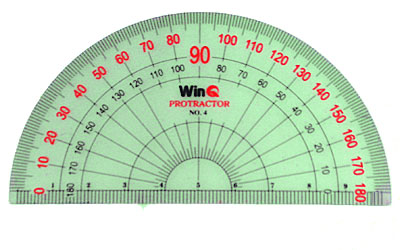 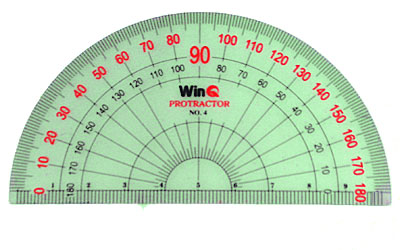 O
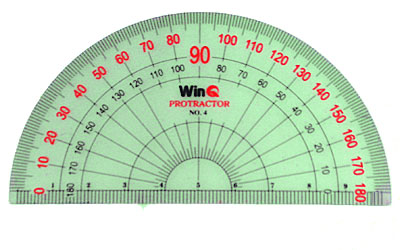 Vậy sử dụng thước này để đo góc như thế nào?
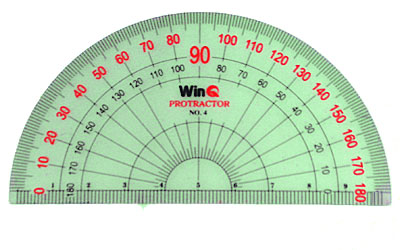 B1: Đặt thước đo góc sao cho tâm của thước trùng với đỉnh O của góc.
B2: Xoay thước sao cho một cạnh của góc trùng với cạnh của thước và đi qua vạch số 0.
Đỉnh của góc
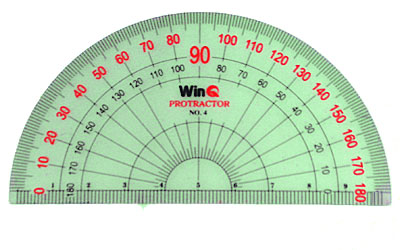 B3: Cạnh còn lại của góc trùng với vạch nào của thước thì đó là số đo của góc.
Tâm của thước
y
y
y
x
x
x
O
O
O
xOy = 60o
yOx = 60o
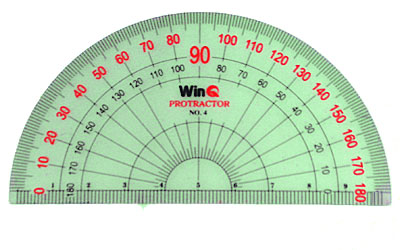 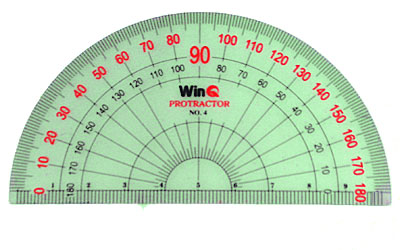 Ký hiệu:
hay
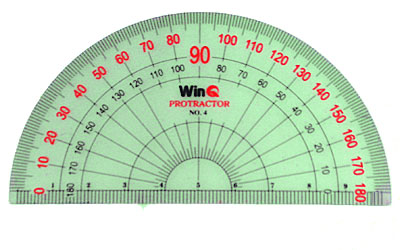 Hãy đọc số đo các góc sau? Cho biết mỗi góc có mấy số đo? Số đo của góc bẹt bằng bao nhiêu độ?
v
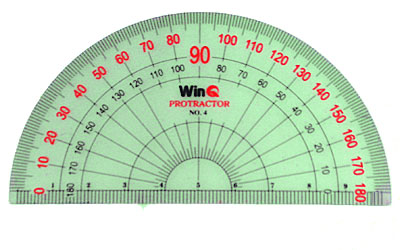 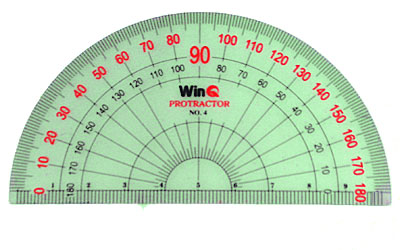 s
u
I
O
t
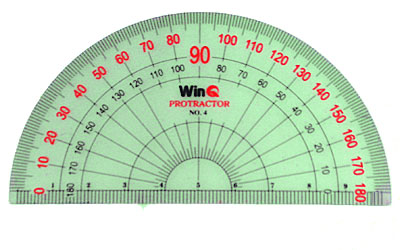 p
q
A
§3. SỐ ĐO GÓC
1. Đo góc
a. Dụng cụ đo góc
b. Đơn vị đo góc
c. Cách đo góc
(SGK / Trang 61)
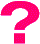 Đọc số đo góc mOn trong hình 8.52 sau
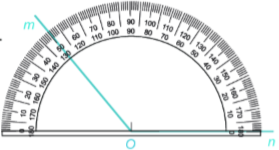 Hình 8.52
EM CÓ BIẾT?
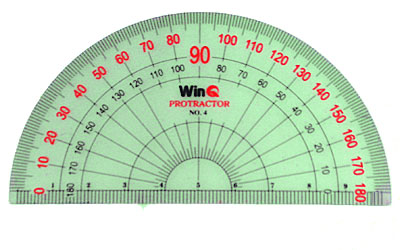 Dụng cụ đo góc:
Thước đo góc
Là một nửa hình tròn được chia thành 180 phần bằng nhau được ghi từ 0  180.
- Các số từ 0  180 được ghi theo hai vòng ngược chiều nhau để thuận tiện cho việc đo.
- Đoạn thẳng nối vạch 0 và 180 gọi là cạnh của thước
- Tâm của nửa hình tròn là tâm của thước
x
m
x
z
M
A
O
n
y
Luyện tập 1
1. Dùng thước đo góc, em hãy đo và viết số đo của các góc trong mỗi hình sau:
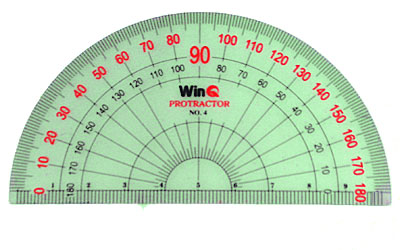 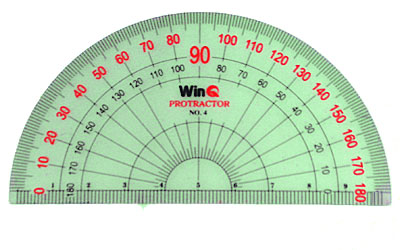 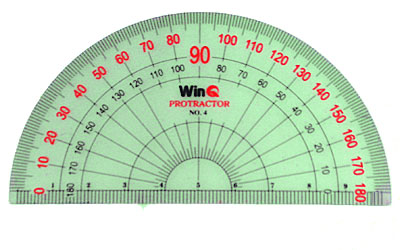 2. Em hãy đo góc sút trong hình 8.42:
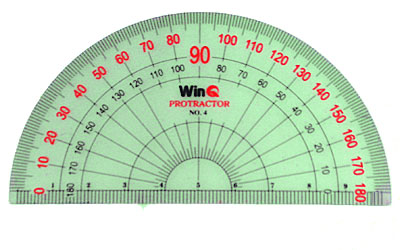 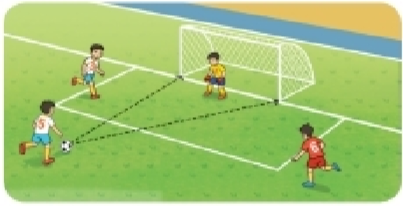 Hình 8.42
y
Ký hiệu: xOy = uIv
x
O
Chú ý: So sánh 2 góc
- So sánh hai góc bằng cách so sánh các số đo của chúng.
- Hai góc bằng nhau nếu số đo của chúng bằng nhau.
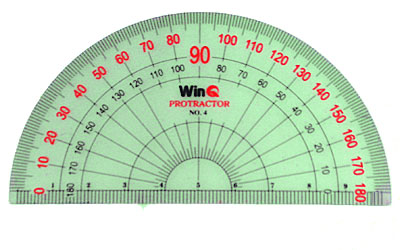 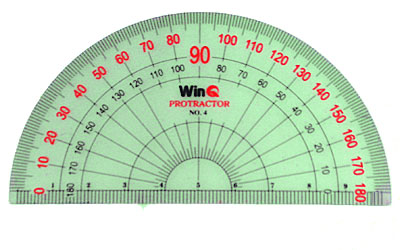 v
u
I
Ký hiệu: sOt  > pIq   hay   pIq< sOt
- Hai góc không bằng nhau, góc nào có số đo lớn hơn là góc lớn hơn.
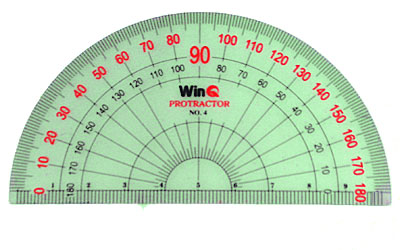 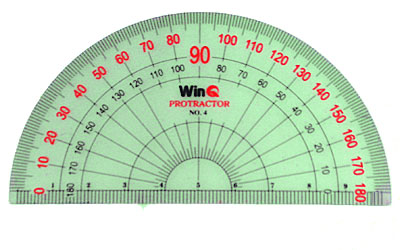 q
s
t
O
p
I
CHƯƠNG VIII. NHỮNG HÌNH HỌC CƠ BẢNTiết: Số đo góc (tiết 2)
2. Các góc đặc biệt
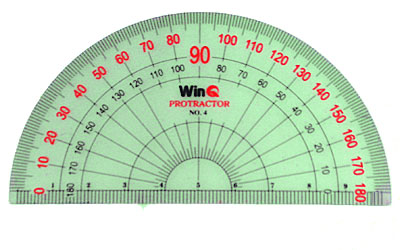 m
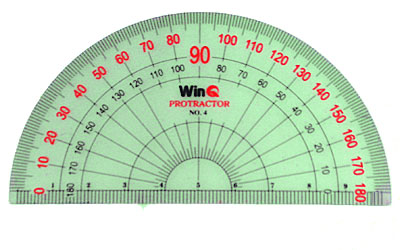 p
O
n
A
a
M
q
b
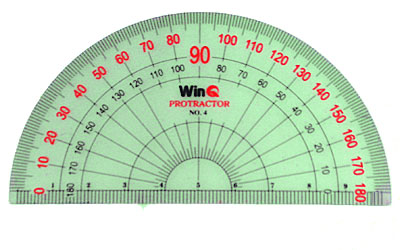 x
x

O
y
O
y
x

y
O
2. Các góc đặc biệt
-   Góc nhỏ hơn góc vuông là góc nhọn.
-   Góc lớn hơn góc vuông, nhỏ hơn góc bẹt là góc tù.
Hình 3
Hình 4
Hình 2
Hình 1
* Góc vuông, góc nhọn, góc tù
Góc vuông
Góc nhọn
Góc tù
Góc bẹt
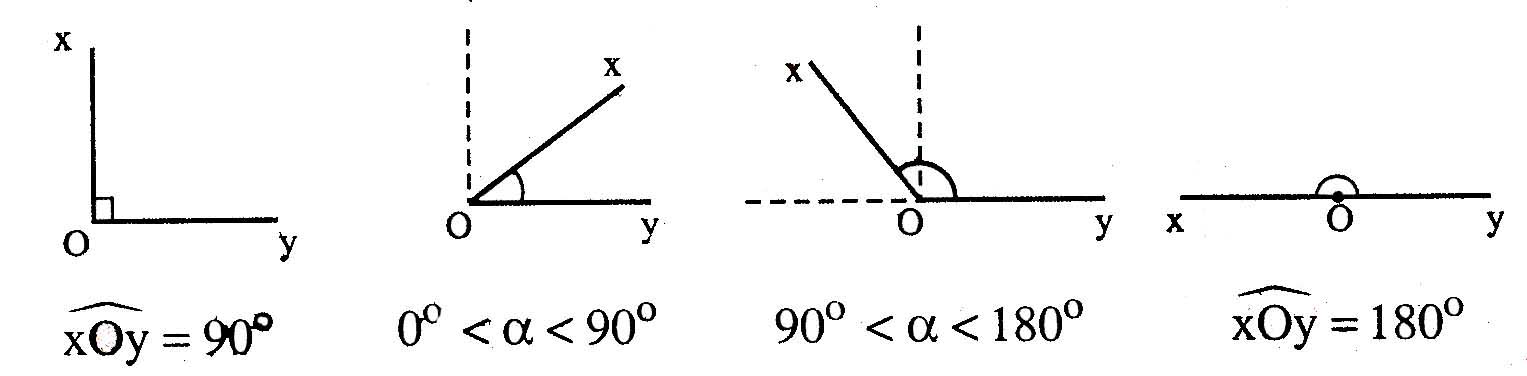 

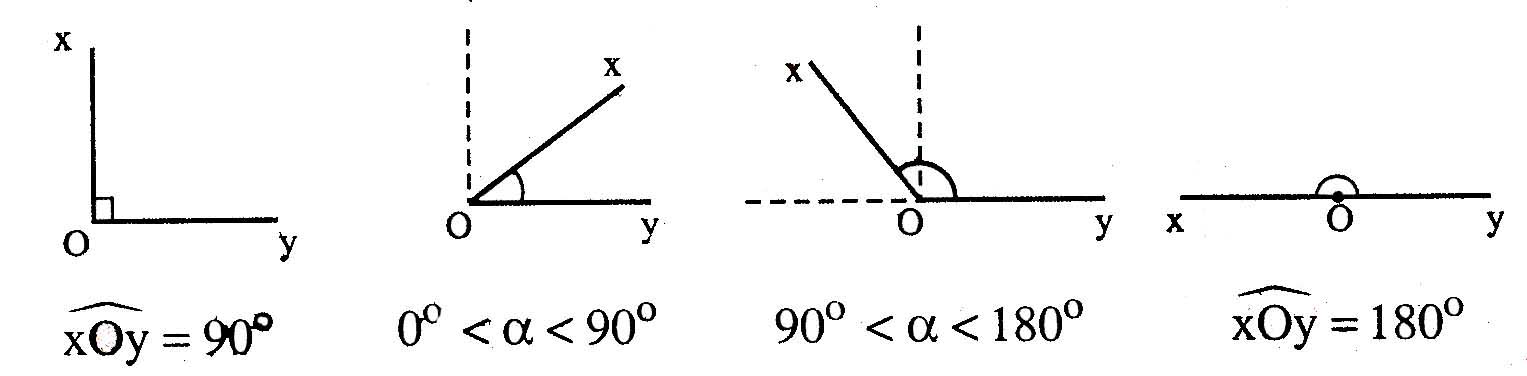 Em hãy nêu các góc tạo nên trong mỗi hình dưới đây:
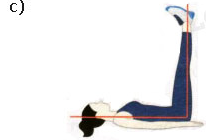 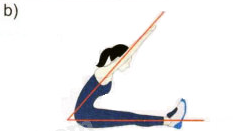 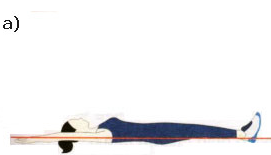 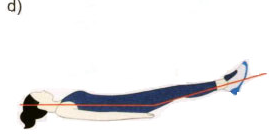 e)
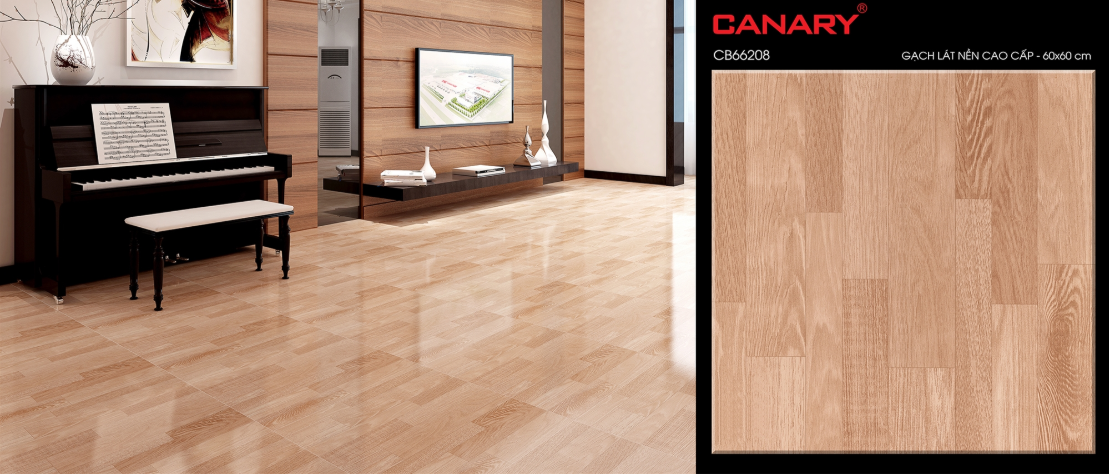 Luyện tập 2
Câu hỏi:
Hãy sắp xếp các góc sau theo thứ tự số đo từ bé đến lớn:
Góc nhọn, góc tù và góc bẹt.
Hãy giải thích vì sao?
Vận dụng: 
a) Dùng thước đo góc để đo các góc tạo bở kim phút và kim giờ trong các mặt đồng hồ sau:
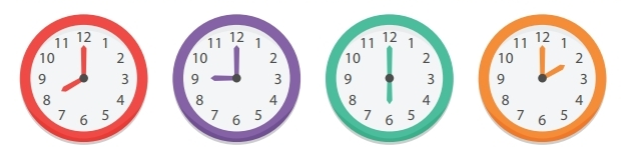 b) Trong các góc đó, chỉ ra góc vuông, góc nhọn, góc tù, góc bẹt
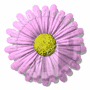 HƯỚNG DẪN HỌC Ở NHÀ
-Làm bài tập 8.31 đến 8.34 (SGK/64)
-Xem trước bài: “Luyện tập chung”